Муниципальное бюджетное образовательное учреждение «Городищенская средняя общеобразовательная школа №1»
Средь шумного бала…
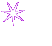 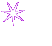 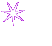 Выполнили:
ученики 4 «В» класса
Компанеева Олеся
Пасечник Алексей
Кусков Матвей
Руководитель проекта:
учитель начальных классов
Беркетова Ирина Ивановна
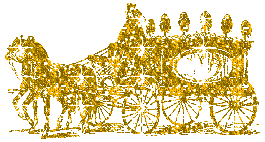 Цель:         изучить историю русского бала и традиции его проведения в России
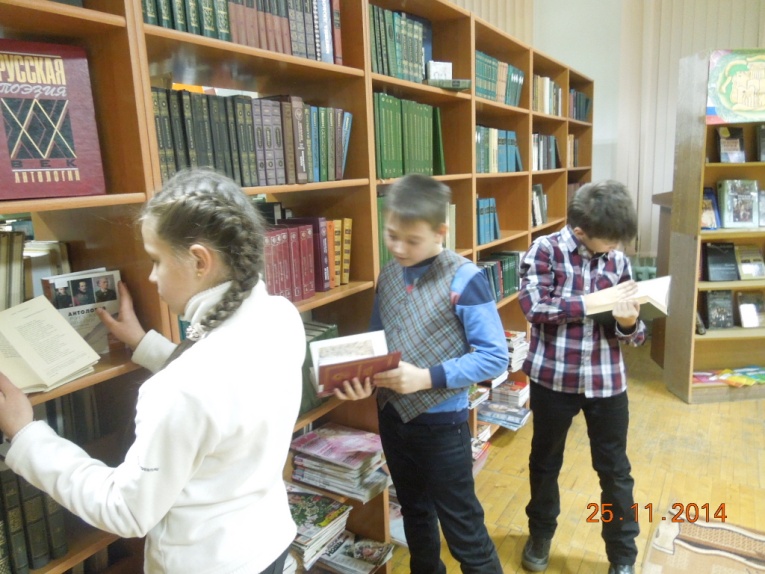 Задачи:
Проанализировать теоретические источники по      данной теме.
Выявить  особенности  проведения балов.
Выяснить, в каких литературных произведениях упоминается бал.
Тип проекта:По доминирующей в проекте деятельности:  информационный проект . По предметно содержательной области : межпредметный , исторический (преобразование старого в новое).По числу участников проекта: групповой (3 человека).По времени проведения: длительный (сентябрь 2014- декабрь 2014).По характеру общения: ребенок и класс, в рамках МБОУ ГСОШ №1Состав проектной группы: руководитель проекта – учитель начальных классов, ученики 4 «В» класса.
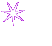 Анкетирование учащихся и родителей
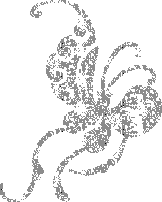 Этапы проекта:Подготовительный:    постановка цели и задач, определение методов исследования, предварительная работа с педагогом, детьми ; выбор оборудования материалов.Основной:    проведение всех мероприятий основной части проекта, занятий, игр, наблюдений, исследовательская деятельность.Заключительный:   обобщение результатов работы в самой различной форме, составление буклета, защита проекта.
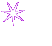 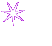 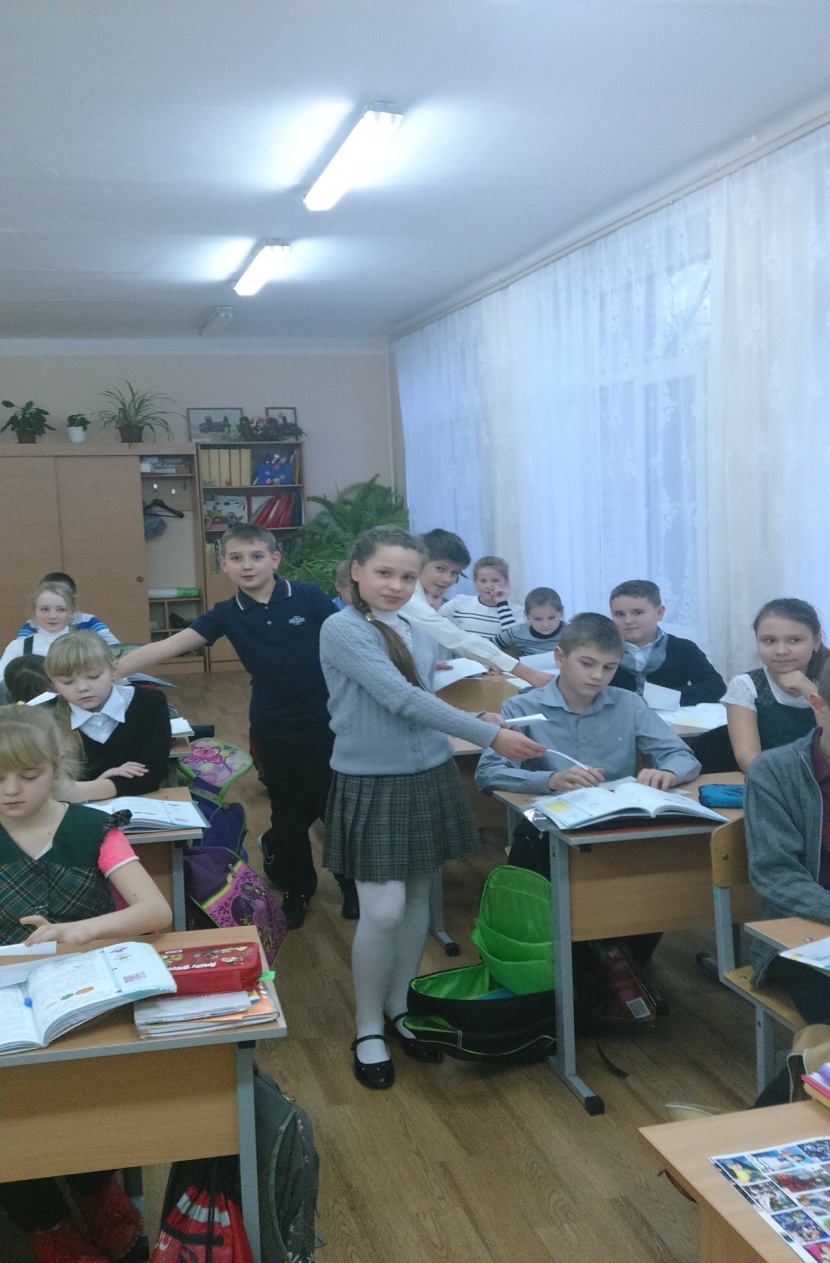 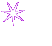 Что же такое бал?
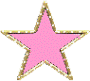 Бал – это, прежде всего, место встречи и общения людей, это культурные манеры, танцы для души.
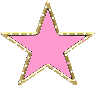 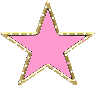 Слово «бал» произошло от греческого «баллери», что означает «танцевать, прыгать».
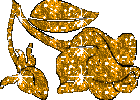 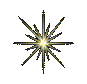 Из истории бала
Первый бал, о котором сохранились свидетельства, был дан в 1385 г. в Амьене по случаю бракосочетания Карла VI с
 Изабеллой Баварской
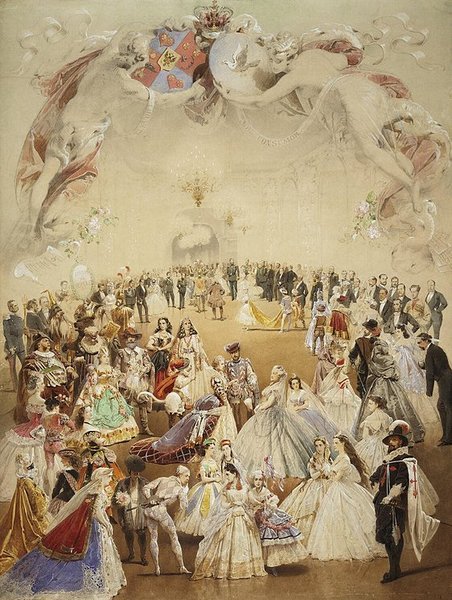 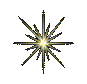 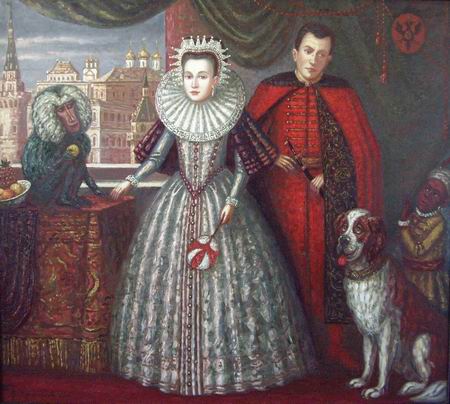 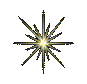 На Руси первый бал был дан на свадьбе Лжедмитрия I и Марии Мнишек 
9 мая 1606 г.
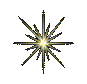 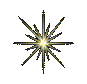 25 ноября 1718 г. Пётр I  издал Указ об ассамблеях (русских балах)
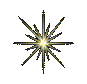 Сезон балов в России длился с Рождества до последнего дня Масленицы и возобновлялся уже после Великого поста
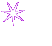 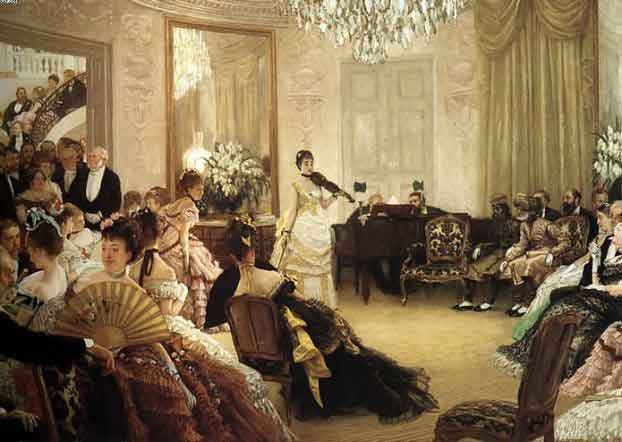 Разновидности бала
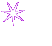 Придворный
Семейный
Детский
Бал - маскарад
Общественный
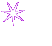 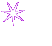 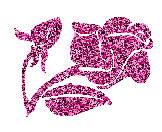 Кадриль
Полонез
Полька
Вальс
Котильон
Мазурка
Балы позволяли дворянским детям усваивать азы хороших манер и светских приличий.
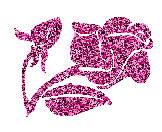 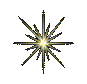 Упоминание о бале в детской литературе:
А.П. Чехов «Ванька»
«Царевна –лягушка» русская народная сказка
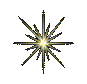 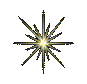 Ш. Перро             «Золушка»
Братья Гримм «Бременские музыканты»
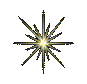 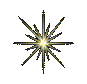 Гофман Э.Т.А. 
«Щелкунчик»
Братья Гримм        «Король Дроздобород»
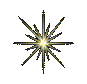 Бал в наше время…
Творческая группа «Русский бал»
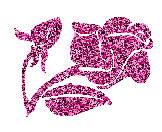 «Осенний бал» в Городищенской школе №3
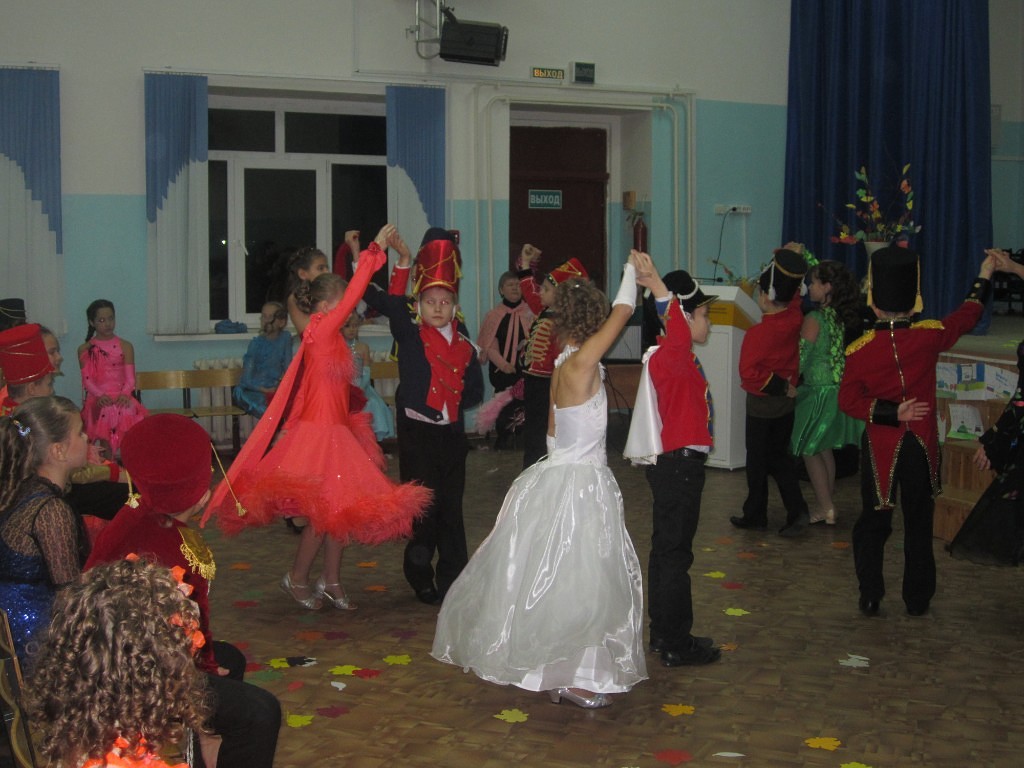 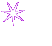 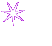 Вывод:              Таким образом, балы  повлияли      на быт и культуру российского общества:1. Сформировалась развлекательная культура   России. 2. Зародился светский этикет. 3. Уничтожен затворнический образ жизни женщин.
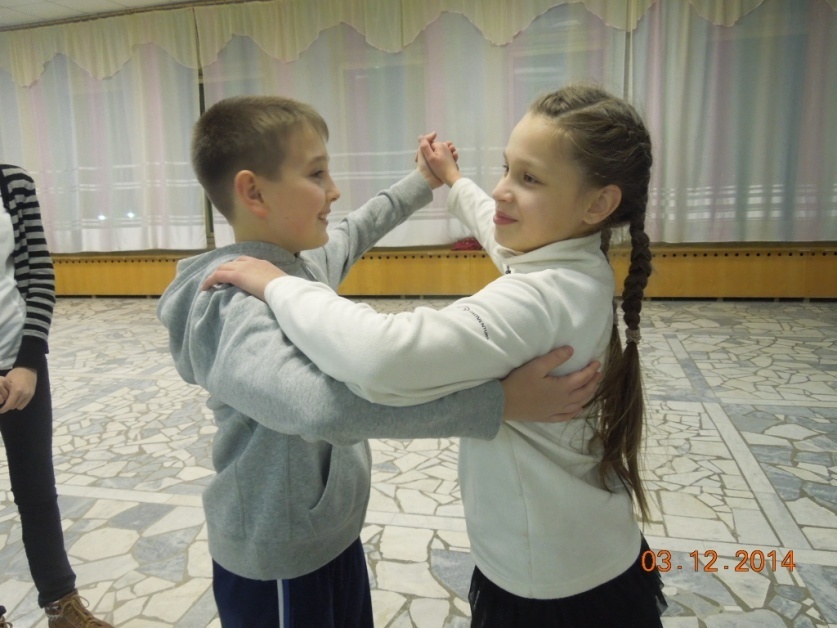 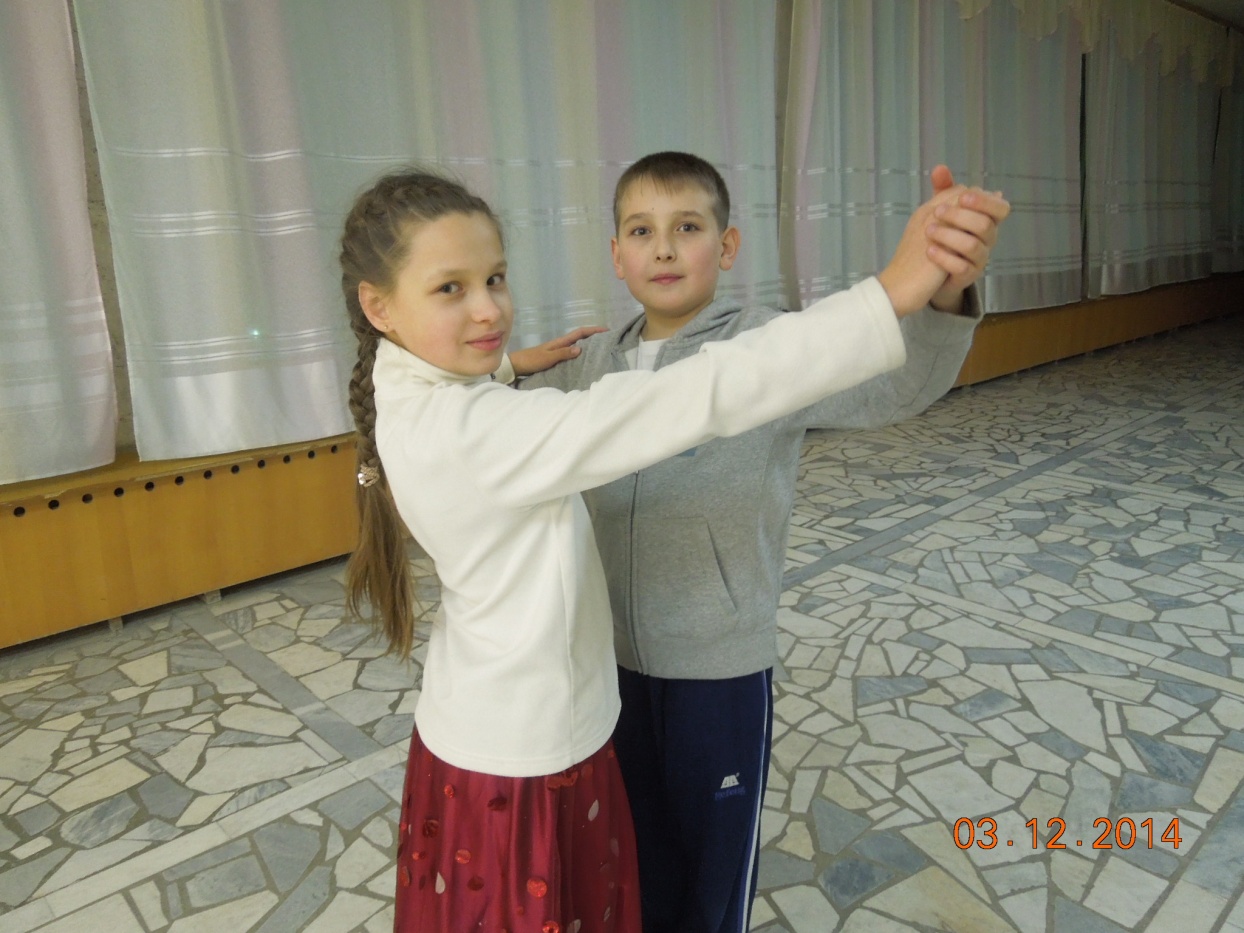 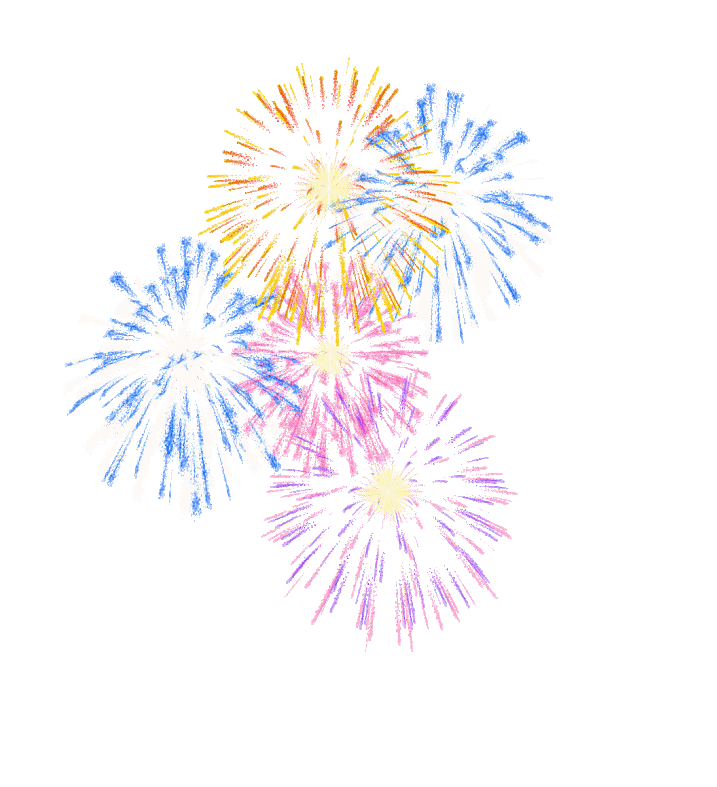 Окончен бал…
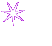 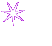 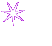 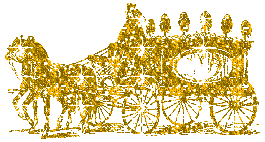